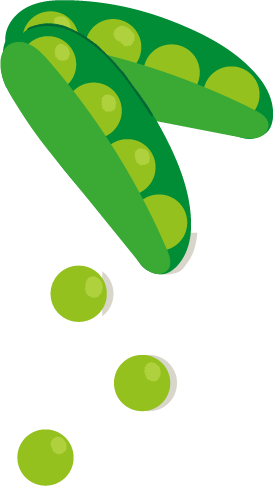 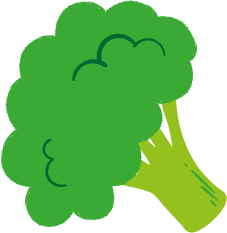 Weekly Plan
Grocery List
• PRODUCE •
• DAIRY •
WEEK OF:
MONDAY
Breakfast
Breakfast
Breakfast
Breakfast
Breakfast
Breakfast
Breakfast
Lunch
Dinner
Lunch
Dinner
Lunch
Dinner
Lunch
Dinner
Lunch
Dinner
Lunch
Dinner
Lunch
Dinner
TUESDAY
• FROZEN •
• MEAT/PROTEIN •
WEDNESDAY
• MISCELLANEOUS •
THURSDAY
• BREADS/GRAINS •
FRIDAY
SATURDAY
• SNACKS •
SUNDAY
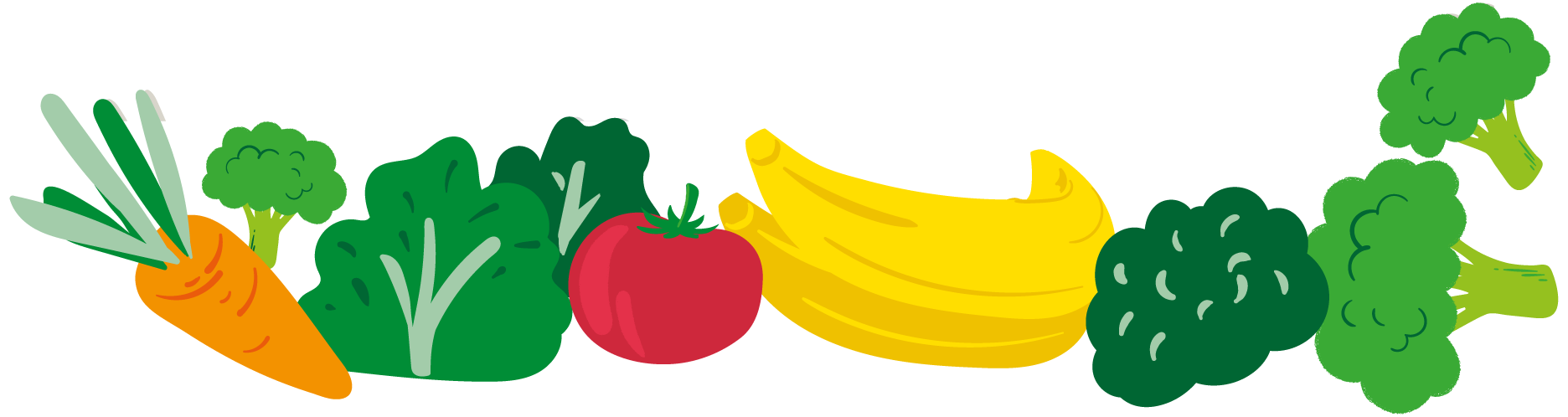